Maths21.01.21
L.O: Calculate the perimeter of rectangles.
Starter: True or false?
Success Criteria:
-Describe what ‘perimeter’ is.
-Understand how to work out the perimeter.
-Identify the unit of measurement needed when finding the perimeter.
-Calculate missing lengths.
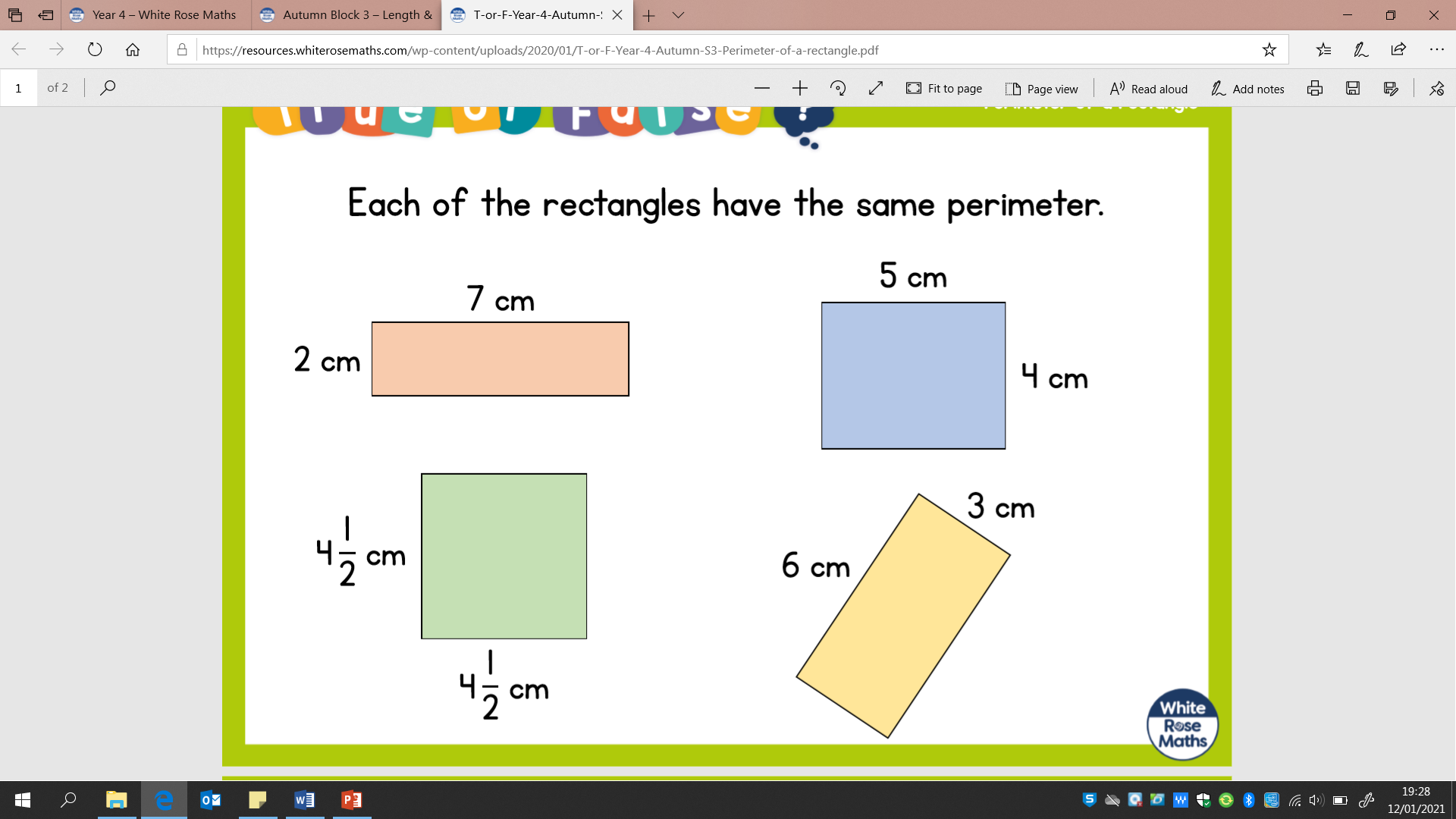 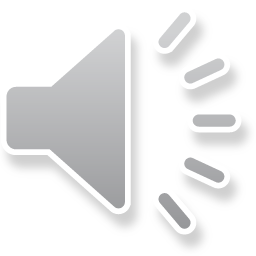 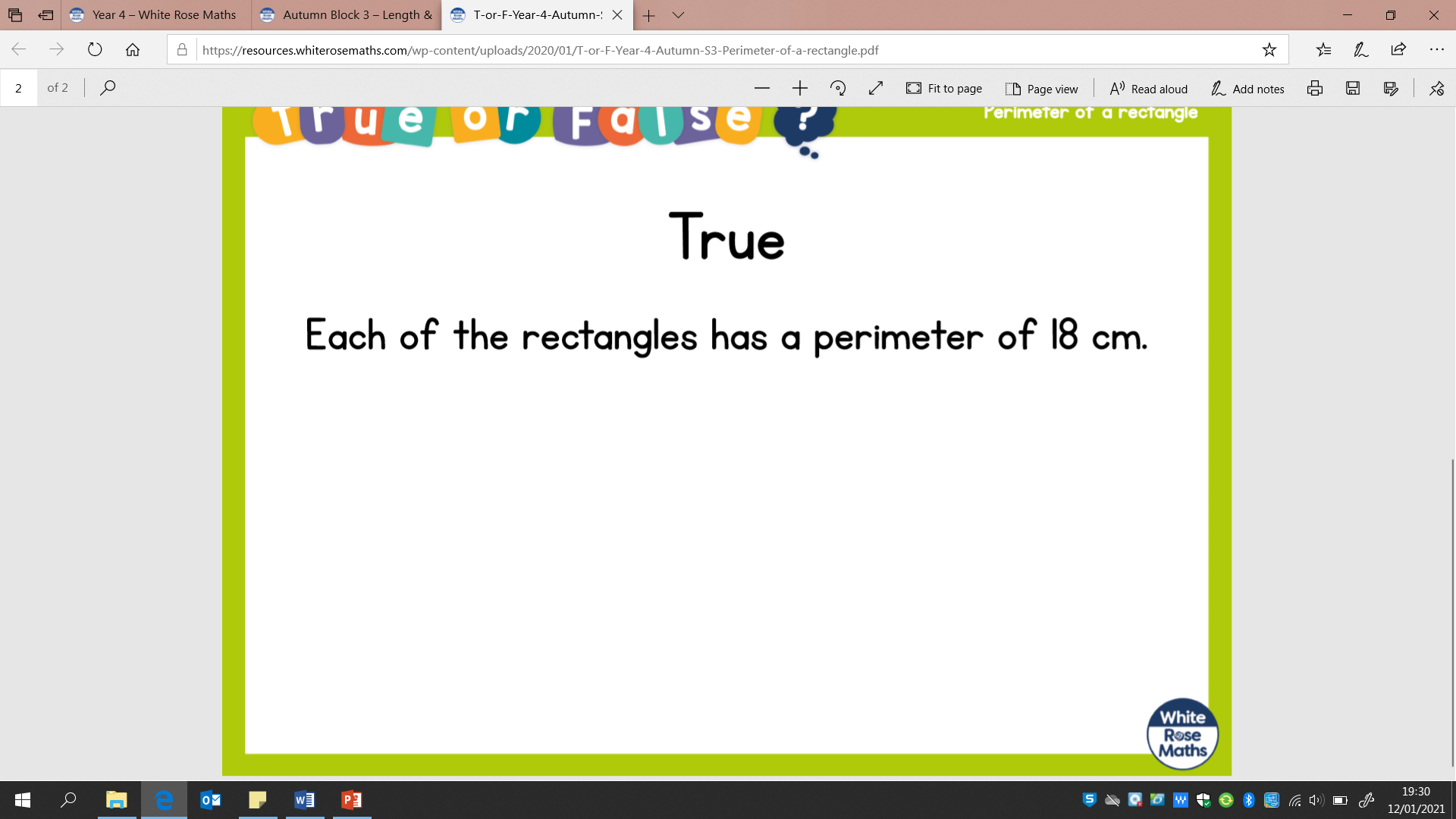 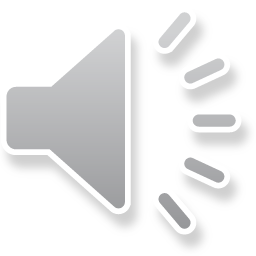 Perimeter is the length around a closed 2-D shape.
1 cm
5 cm
1 cm
4 cm
4 cm
5 cm
5 cm
+ 4 cm
+ 5 cm
+ 4 cm
= 18 cm
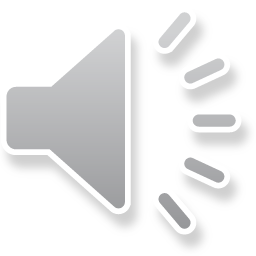 2 cm
2 cm
2-D shape
4 sides
All sides are straight
2 pairs of parallel sides
6 cm
6 cm
Opposite sides are equal
16 cm
8 cm ?
Perimeter =
6 cm
+ 2 cm
+ 6 cm
+ 2 cm
= 16 cm
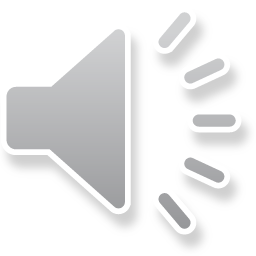 6 cm
2 cm
6 cm
+ 2 cm
+  6 cm
+ 2 cm
= 16 cm
+
2 cm × 2
= 16 cm
8 cm
× 2
= 16 cm
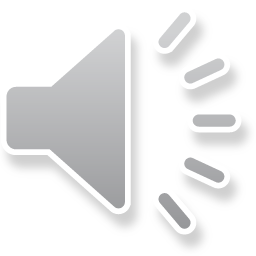 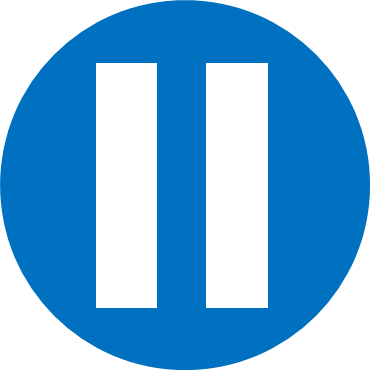 Match the rectangles with the correct calculation to find the perimeter.
Have a think
4 cm
5 cm
2 cm
3 cm
5 cm
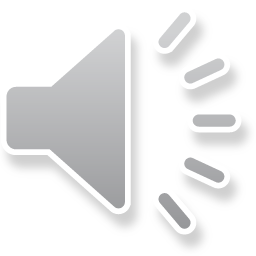 Perimeter = 18 cm
4 cm
5 cm
5 cm
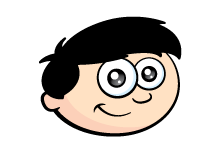 4
cm
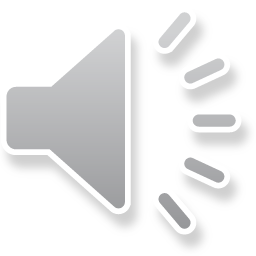 Questions
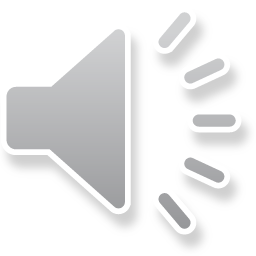 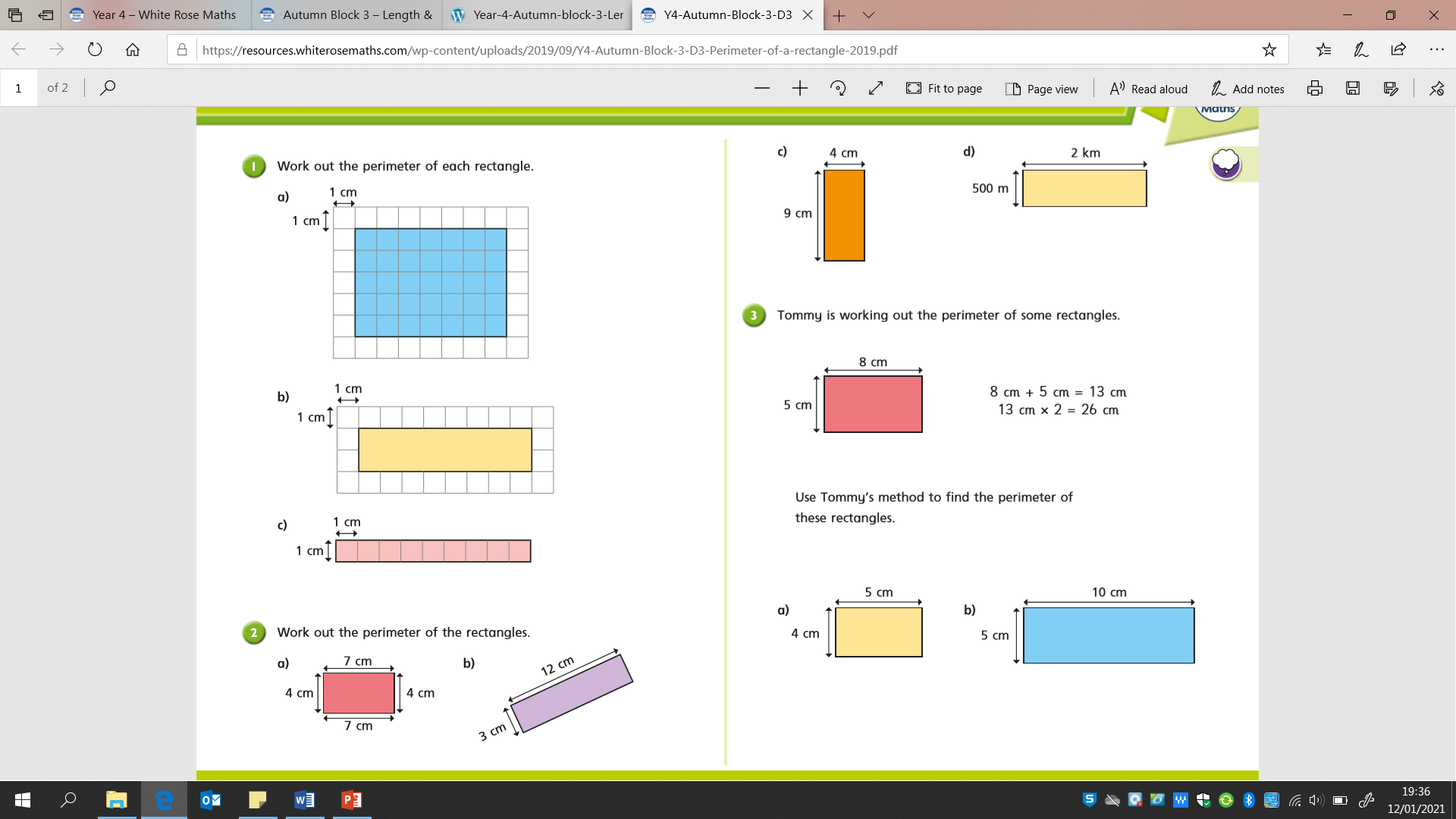 Questions
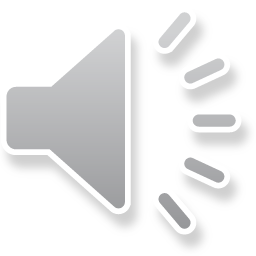 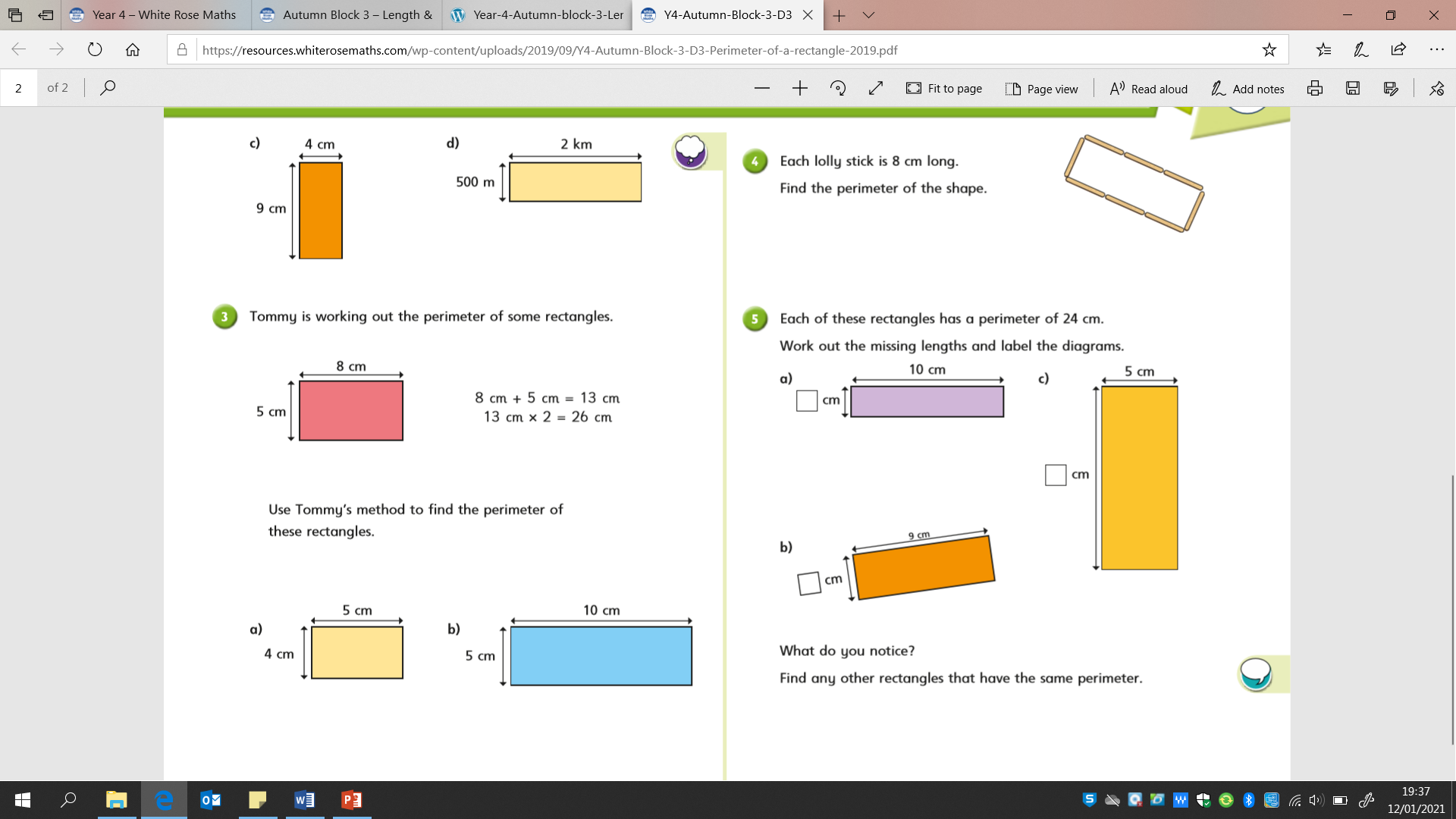 Challenge
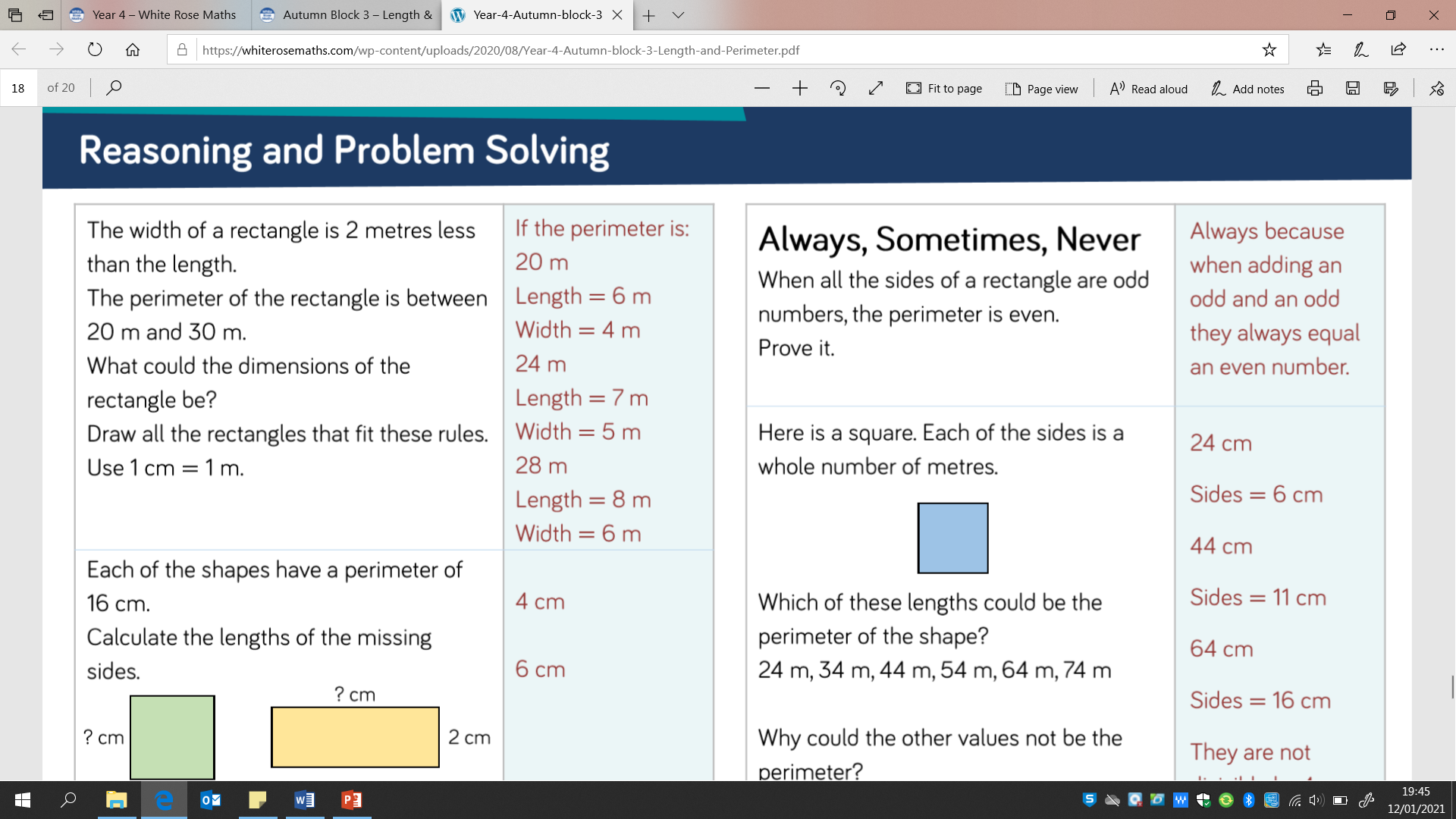 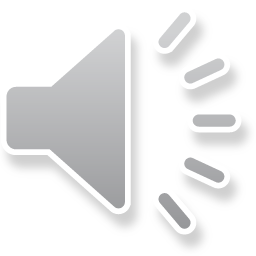 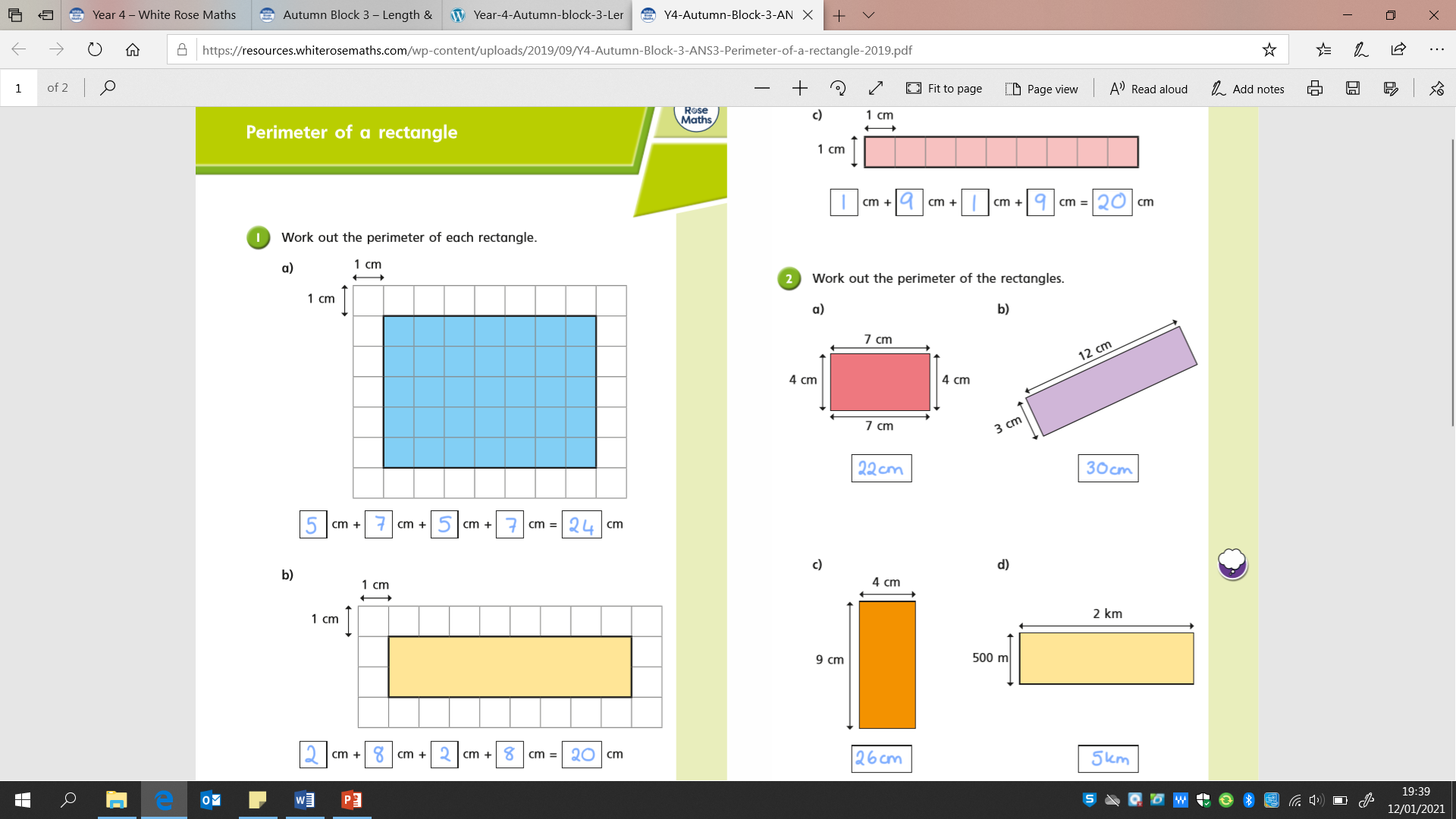 Answers
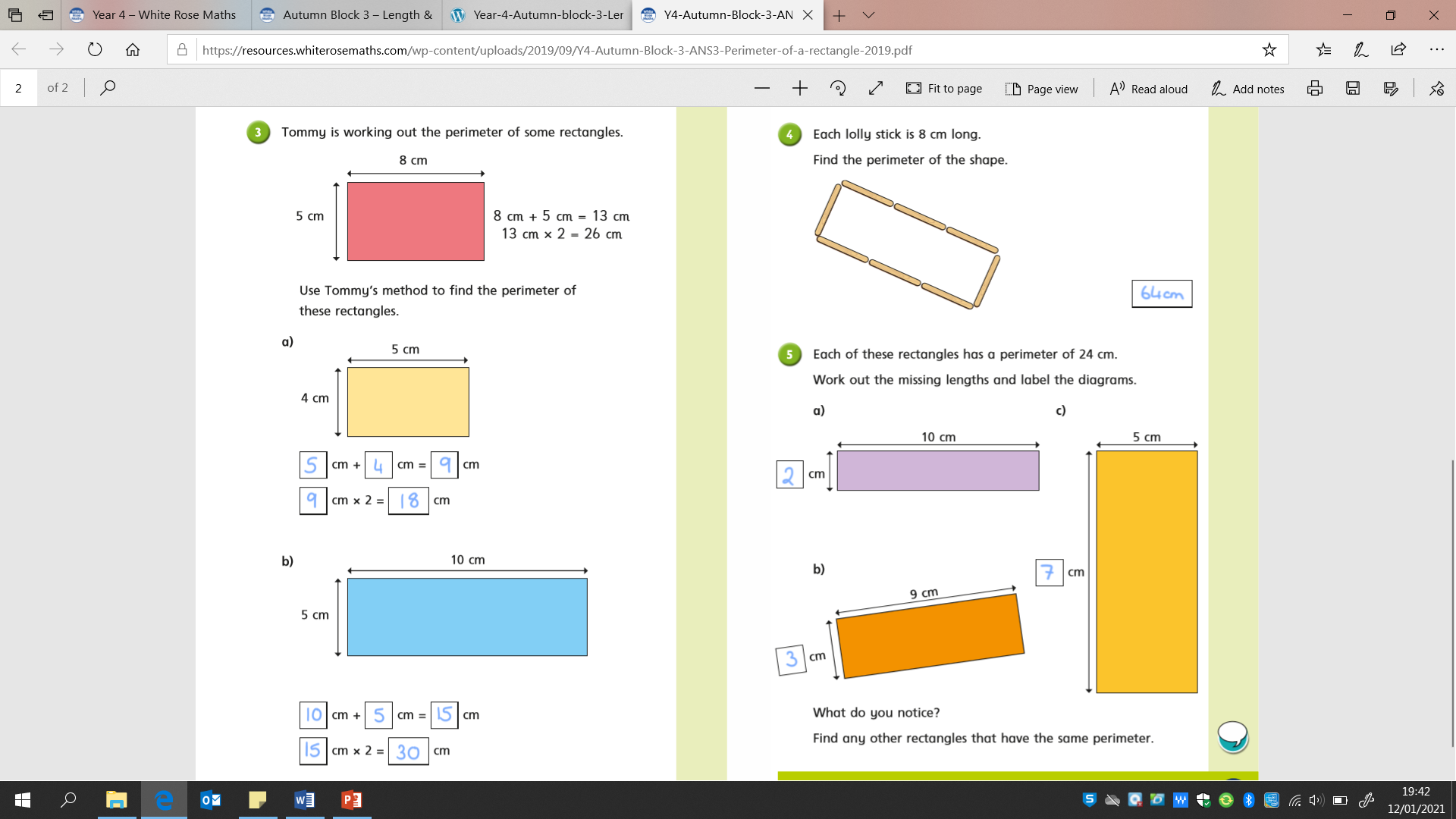 Challenge
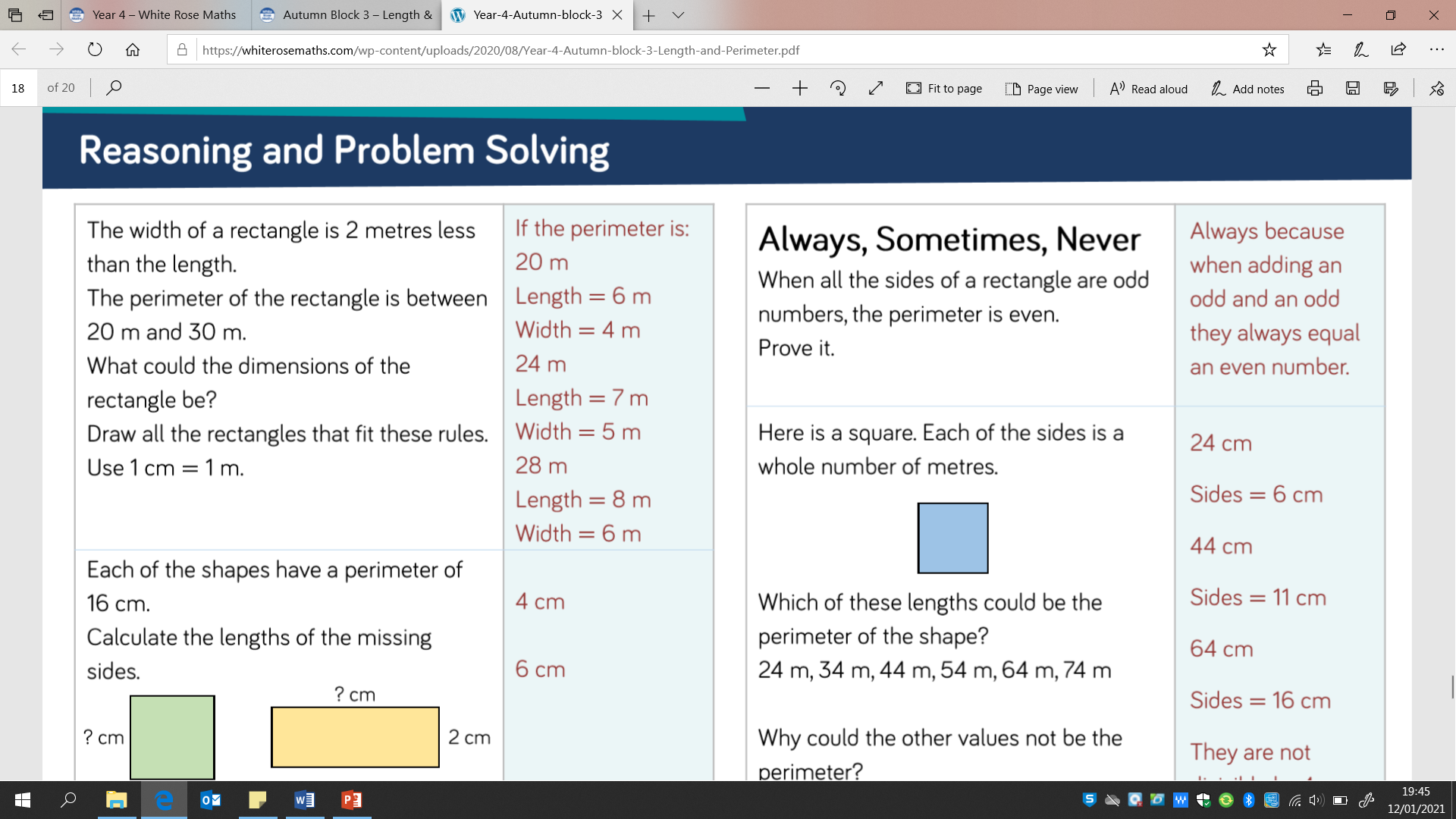